ᎣᏏᏲ
ᏅᎩᏍᎪᎯᏁ ᏣᎳᎩ ᎠᏕᎶᏆᏍᏗ
ᏅᎩᏍᎪᎯᏁ ᏣᎳᎩ ᎠᏕᎶᏆᏍᏗ
ᎢᏓᎴᎾ- Let’s begin
ᏣᎳᎩ ᎢᏗᏬᏂ- Let’s talk Cherokee
ᏅᎩᏍᎪᎯᏁ ᏣᎳᎩ ᎠᏕᎶᏆᏍᏗ
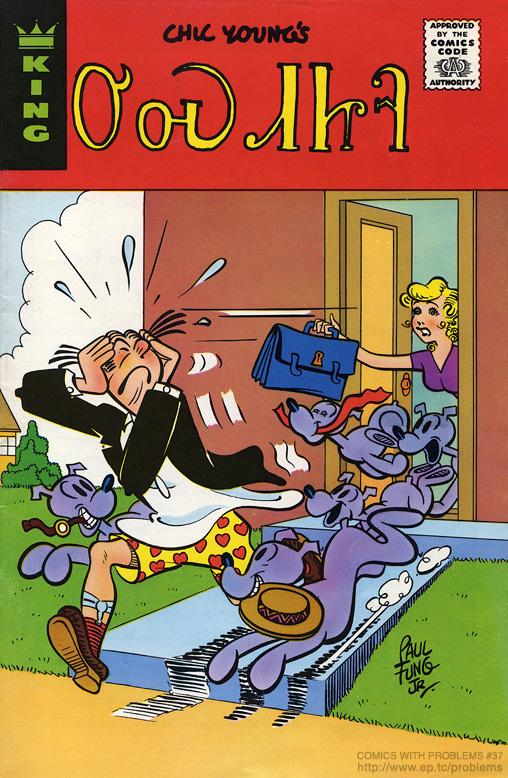 ᎤᏍᏗᏥᎸ
1975
ᏅᎩᏍᎪᎯᏁ ᏣᎳᎩ ᎠᏕᎶᏆᏍᏗ
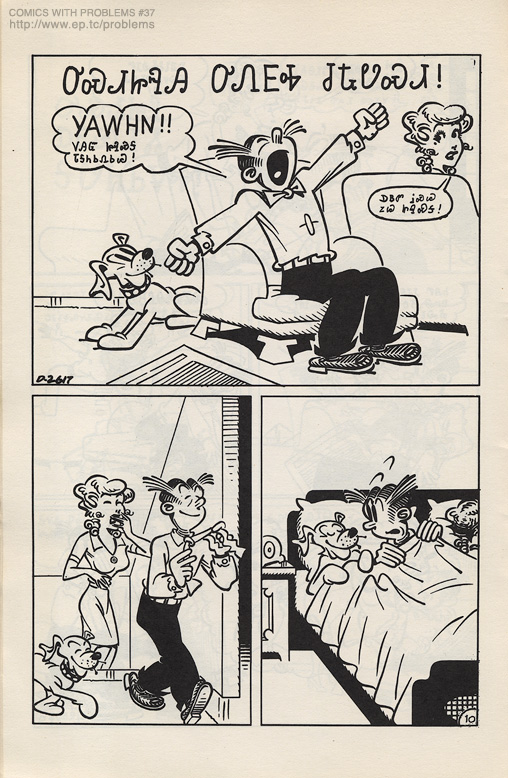 ᎤᏍᏗᏥᎸᎯ ᎤᏁᎬᎭ ᏧᎿᏬᏍᏗ


Yawhn!! ᏙᎯᏳ ᏥᎸᏍᎦ ᏓᎦᏂᏏᏁᏏᏊ!
ᎠᏴᏛ ᎥᏍᏊ ᏃᏊ ᏥᎸᏍᎦ!
ᏅᎩᏍᎪᎯᏁ ᏣᎳᎩ ᎠᏕᎶᏆᏍᏗ
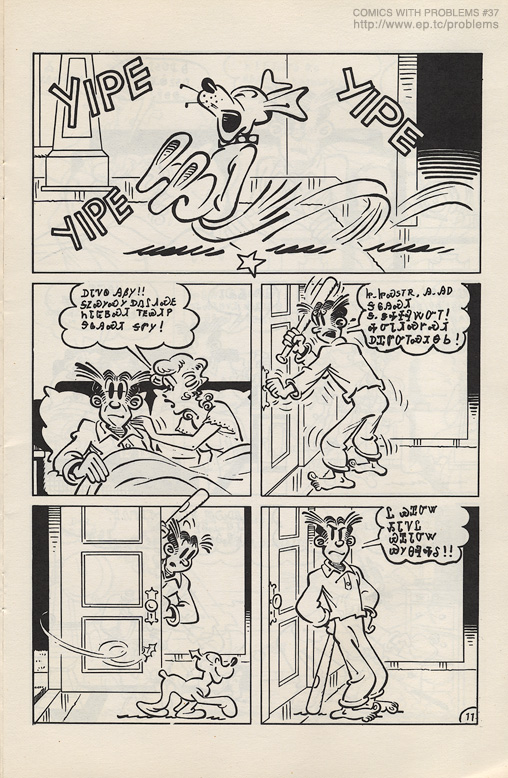 ᎠᏓᏤᏫ ᎯᏰᎩ!!
ᎦᏃᏍᎩᏍᎩ ᎠᏁᎵᏗᏍᎬ ᏂᏓᏳᏴᏍᏗ ᎢᎬᏯᏗᏢ
ᎦᎶᎯᏍᏗ ᎦᏛᎩ!
ᏅᎩᏍᎪᎯᏁ ᏣᎳᎩ ᎠᏕᎶᏆᏍᏗ
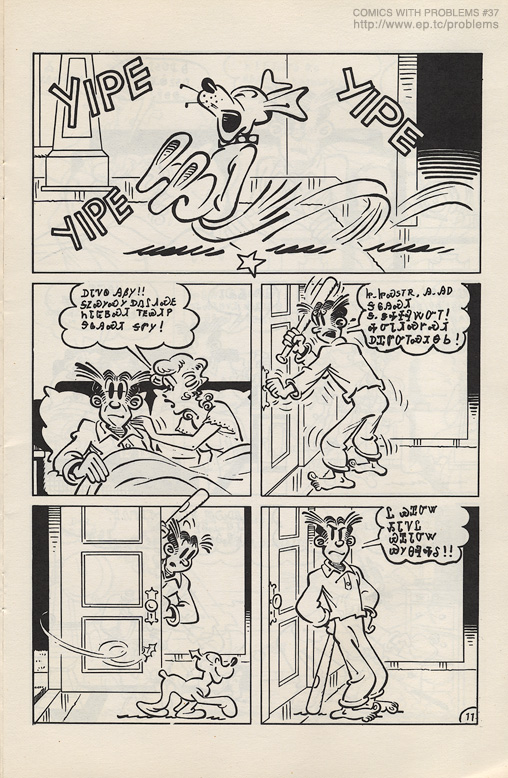 Ꮵ..ᏥᏍᏚᎢᏒ, Ꭿ..ᎯᎠ ᎦᎶᎯᏍᏗ
Ꮥ..ᏕᎭᏐᎸᏔᏅᎢ!
ᎭᏅᏓᏗᏍᎨᏍᏗ
ᎠᏆᏛᏅᎢᏍᏗᎾᏏ!
ᏅᎩᏍᎪᎯᏁ ᏣᎳᎩ ᎠᏕᎶᏆᏍᏗ
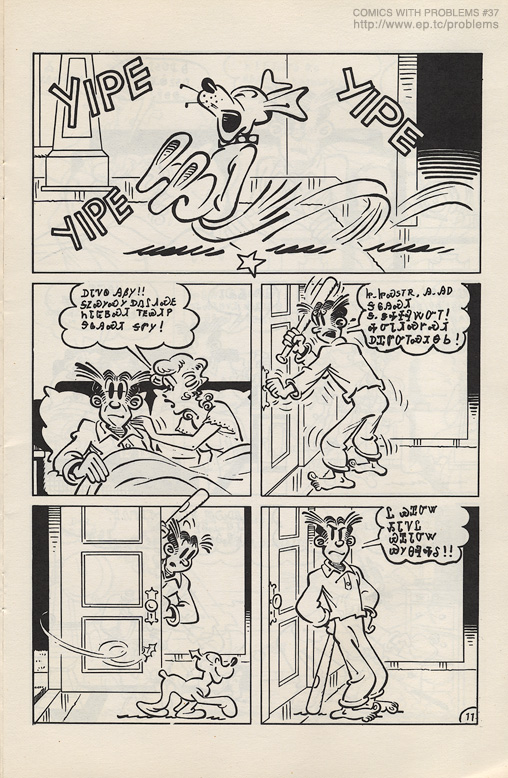 Ꮭ ᏯᏆᏅᏔ ᏱᏓᏤᏝ
ᏯᏆᏓᏅᏔ ᏯᎩᎾᎸᎭᎴ!!
ᏅᎩᏍᎪᎯᏁ ᏣᎳᎩ ᎠᏕᎶᏆᏍᏗ
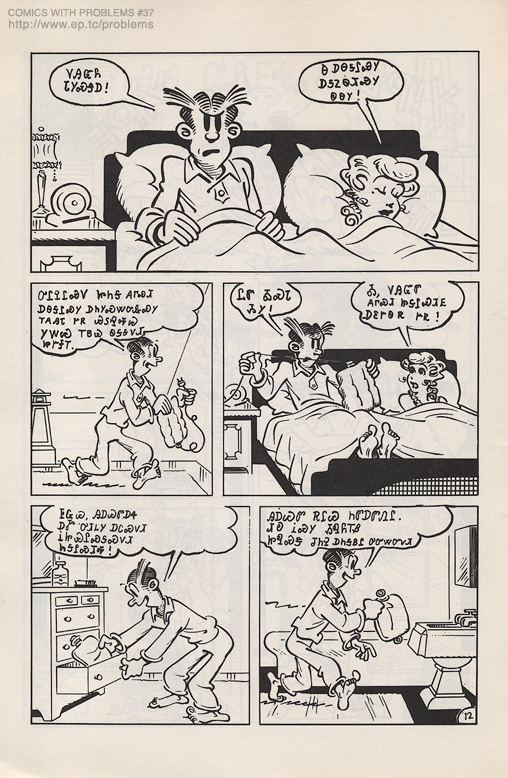 ᏙᎯᏳᏲ ᏓᎩᏍᏕᎠ!
ᏅᎩᏍᎪᎯᏁ ᏣᎳᎩ ᎠᏕᎶᏆᏍᏗ
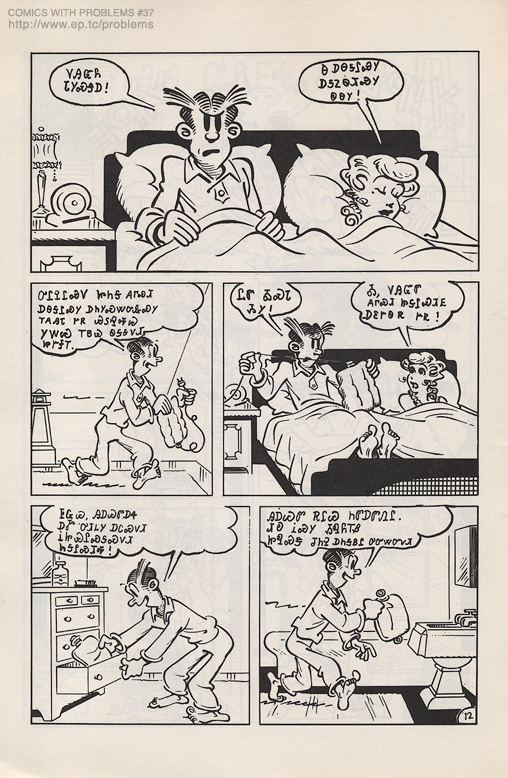 Ꮎ ᎠᎾᎦᎵᏍᎩ ᎠᎦᏃᏫᏗᏍᎩ ᏫᎾᎩ!
ᏅᎩᏍᎪᎯᏁ ᏣᎳᎩ ᎠᏕᎶᏆᏍᏗ
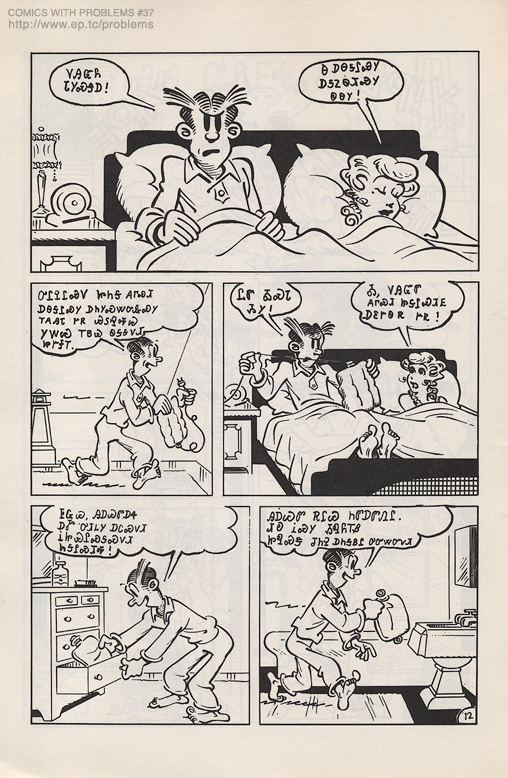 ᎤᎵᎮᎵᏍᏙ ᏥᏂᎦ ᎪᎱᏍᏗ ᎠᎾᎦᎵᏍᎩ ᎠᏂᎩᏍᏔᏅᎲᏍᎩ ᎢᎪᎯᏓ ᎨᏒ ᏯᏚᎸᎭᏊ ᎩᎳᏊ ᎢᏴᏊ ᏫᎦᎦᏙᏗ ᏥᎨᏐᎢ.
ᏅᎩᏍᎪᎯᏁ ᏣᎳᎩ ᎠᏕᎶᏆᏍᏗ
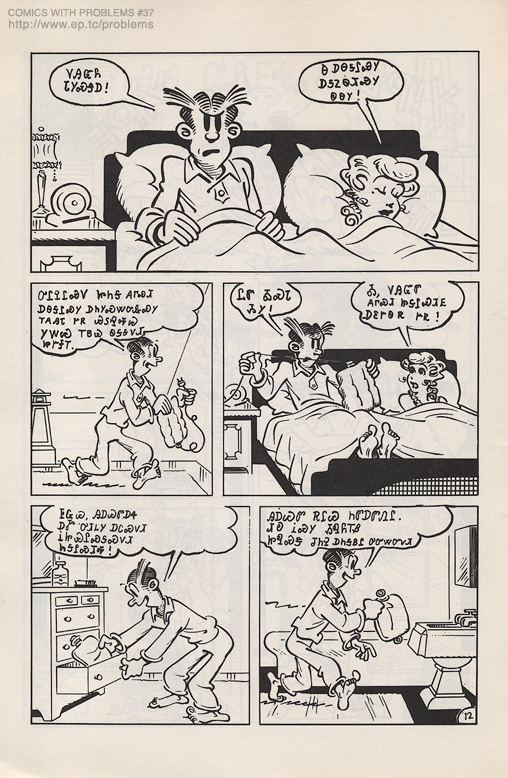 ᏝᏛ ᎣᏍᏓ ᏱᎩ! Ꭳ, ᏙᎯᏳᏛ ᎪᎱᏍᏗ ᏥᎦᎵᏍᏗᎬ ᎠᏋᎨᏫᏒ ᎨᏒ!
ᏅᎩᏍᎪᎯᏁ ᏣᎳᎩ ᎠᏕᎶᏆᏍᏗ
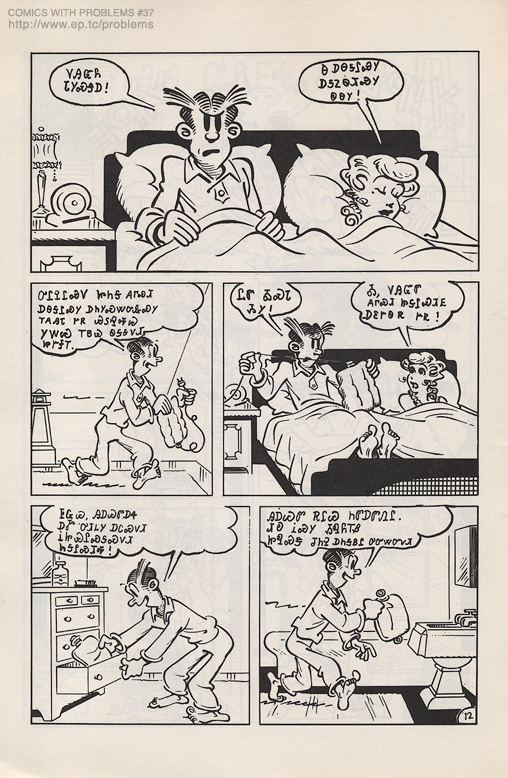 ᎰᏩᏊ, ᎯᎠᏊᏛ ᎠᏎ ᎠᎹ ᎤᏗᏞᎩ ᎠᏟᏍᏙᏗ ᎥᏥᏯᎵᏍᎦᏍᏙᏗ ᏂᎦᎵᏍᏗᎭ!
ᏅᎩᏍᎪᎯᏁ ᏣᎳᎩ ᎠᏕᎶᏆᏍᏗ
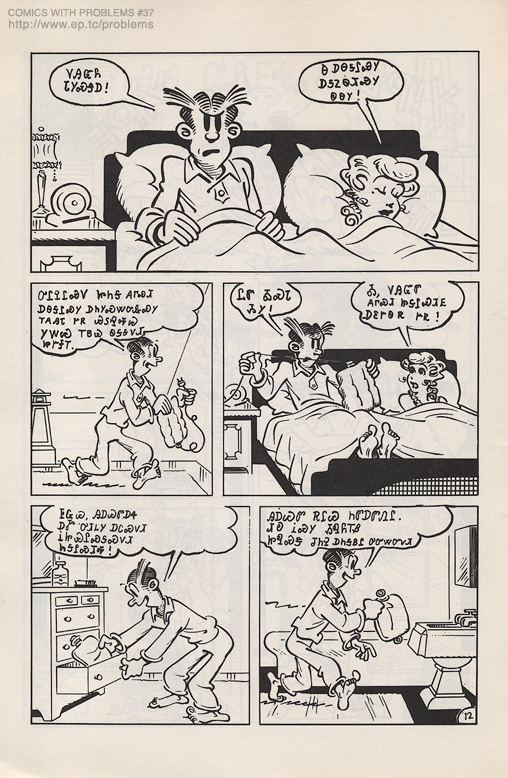 ᎯᎠᏊᏛ ᎡᎵᏊ ᏂᏛᎠᏛᏁᎵ. ᏗᎧ ᎥᏍᎩ ᏱᏄᏲᎢᏰ ᏥᏄᏍᏕ ᏧᏂᎮ ᎠᏂᎦᏴᎵ ᎤᏅᏔᏅᏙᏗ.
ᏅᎩᏍᎪᎯᏁ ᏣᎳᎩ ᎠᏕᎶᏆᏍᏗ
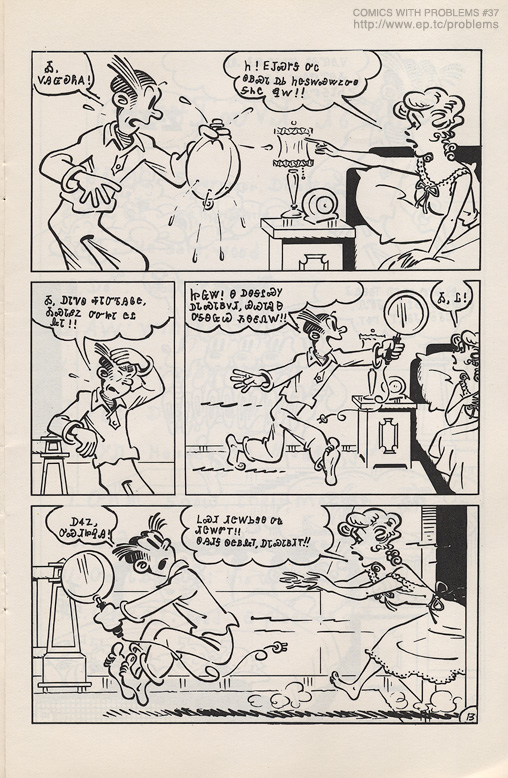 Ꭳ, ᏙᎯᏳᎧᏲᎪ! 
Ꮒ! ᎬᎫᏍᎨᎦ ᎤᏟ ᏫᏴᏍᏓ ᎠᏏ ᏂᏣᏚᎳᏍᏔᏃᏅᎦ ᎦᏂᏟ ᏄᎳ!!
ᏅᎩᏍᎪᎯᏁ ᏣᎳᎩ ᎠᏕᎶᏆᏍᏗ
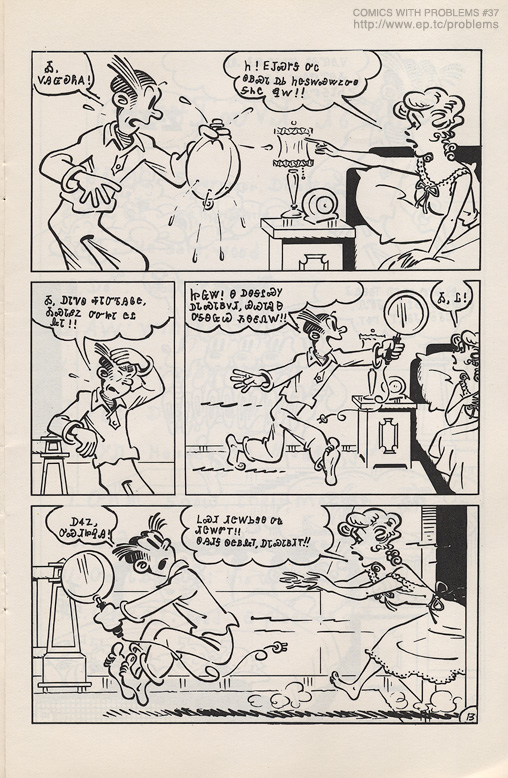 Ꭳ, ᎠᏓᏤᏫ ᎭᏓᏅᏖᎯᎶᏣ, ᎣᏍᏓᏰᏃ ᎤᏅᏥᏓ ᏣᏝ ᎲᏓ!!
ᏅᎩᏍᎪᎯᏁ ᏣᎳᎩ ᎠᏕᎶᏆᏍᏗ
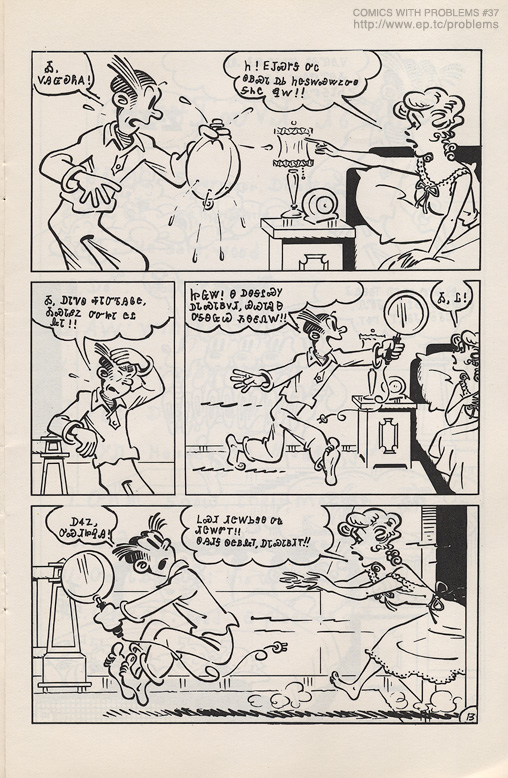 ᏥᏩᏔ! Ꮎ ᎠᎾᎦᎵᏍᎩ ᎠᏓᏍᏓᏴᏙᏗ, ᏯᏊᏓᎸᎾ ᎤᎦᎾᏩᏊ ᏱᎾᏋᏁᎳ!!
Ꭳ, Ꮭ!
ᏅᎩᏍᎪᎯᏁ ᏣᎳᎩ ᎠᏕᎶᏆᏍᏗ
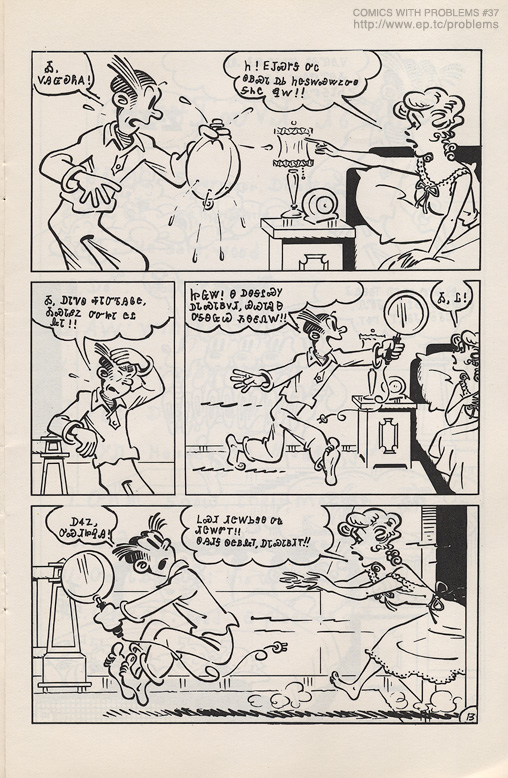 ᎠᏎᏃ, ᎤᏍᏗᏥᎸᎯ!     ᏞᏍᏗ ᏗᏣᎳᏏᏕᎾ ᎤᎿ ᏗᏣᎳᏛᎢ!! ᏫᎯᏗᎦ ᏫᏣᏴᎲᎢ, ᎠᏓᏍᏓᏴᏗᎢ!!!
ᏅᎩᏍᎪᎯᏁ ᏣᎳᎩ ᎠᏕᎶᏆᏍᏗ
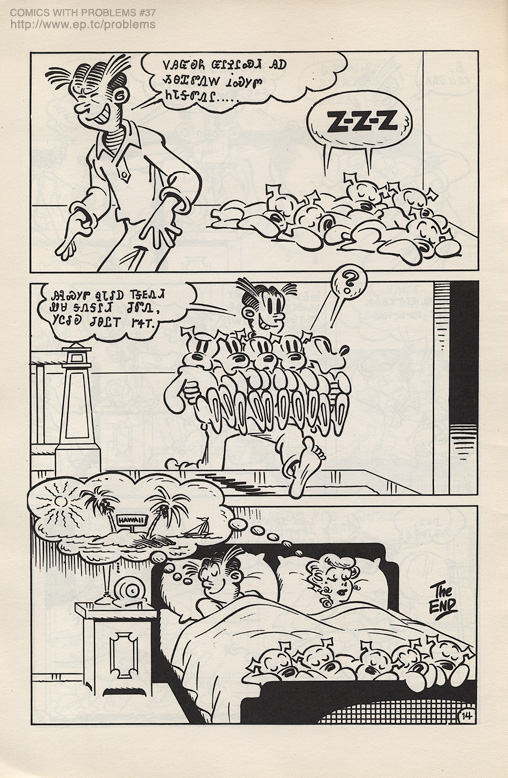 ᏙᎯᏳᎧᏲ ᏳᎵᎮᎵᏍᏗ ᎯᎠ ᏱᎾᏆᏛᏁᎳ ᎥᏍᎩᏛ ᏂᏓᎦᏛᏁᎵ…..
ᏅᎩᏍᎪᎯᏁ ᏣᎳᎩ ᎠᏕᎶᏆᏍᏗ
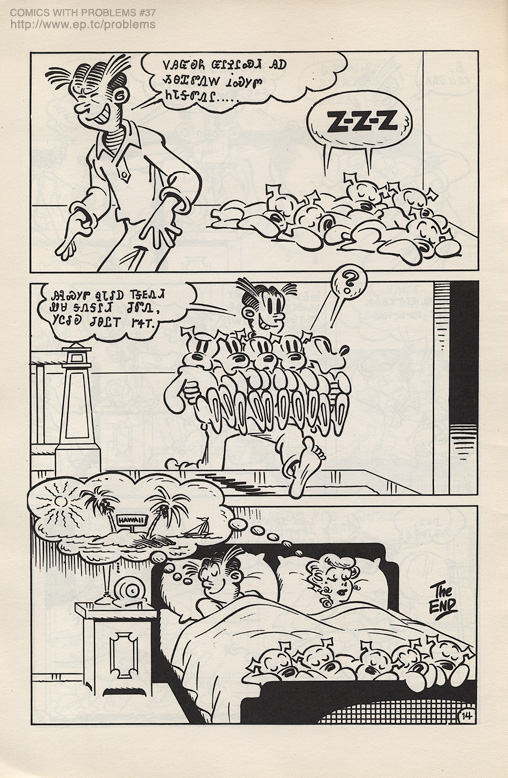 ᎯᎸᏍᎩᏛ ᏄᏓᎴᎠ ᎢᎦᎬᏁᏗ ᏪᏌ ᎦᏁᎦᎵᏗ ᏧᏛᏁ, ᎩᏟᎴᎧ ᏧᎾᏝᎢ ᎨᏎᎢ.
ᏅᎩᏍᎪᎯᏁ ᏣᎳᎩ ᎠᏕᎶᏆᏍᏗ
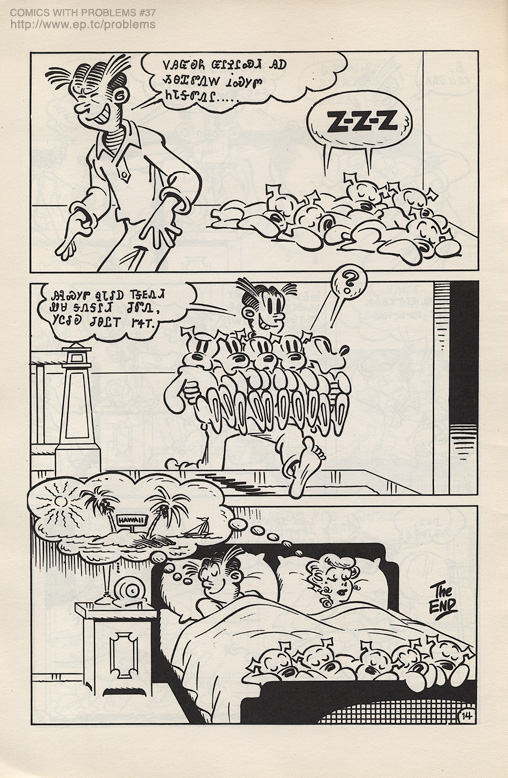